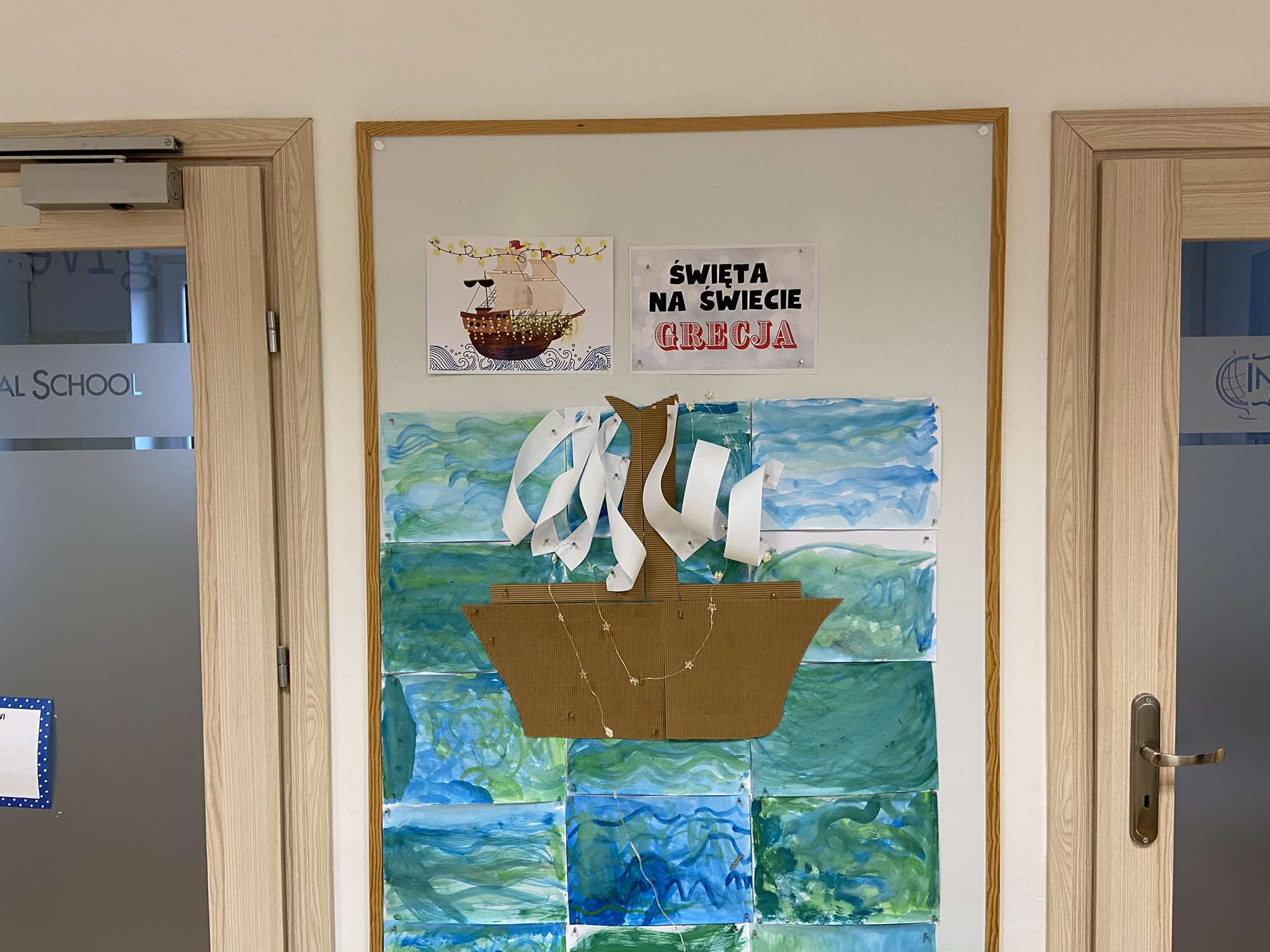 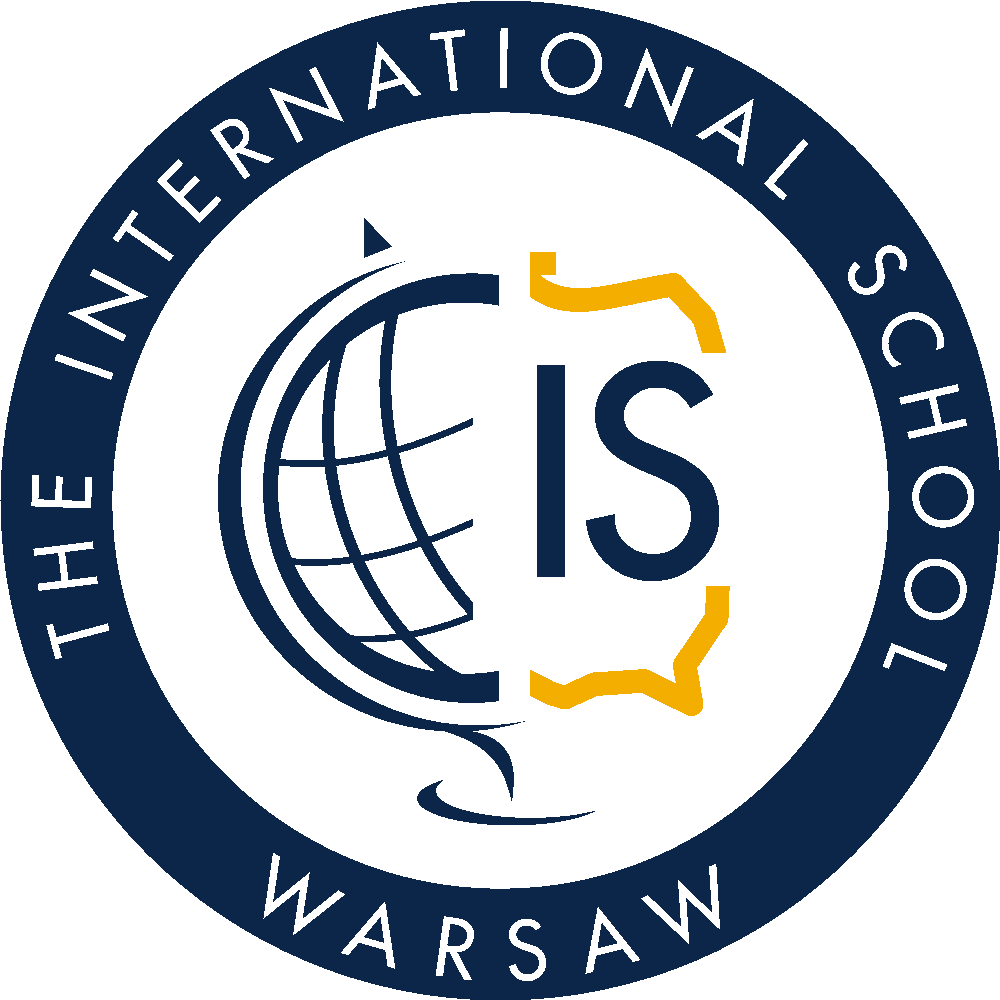 KLASA: 0 | MIESIĄC: grudzień| NAUCZYCIEL: Aleksandra Rydel, Magdalena Dąbkowska
BLOKI TEMATYCZNE
- Na tropach zimy, - Zwierzęta leśne i gospodarski, - Święta Bożego Narodzenia
NAJWAŻNIEJSZE ZAGADNIENIA W RAMACH EDUKACJI
POLONISTYCZNA
MATEMATYCZNA
Zabawy słownikowe. Zapis poznanych liter pisanych alfabetu.   
Czytanie prostych sylab i wyrazów.  
Analiza i synteza głoskowa i sylabowa wyrazów. 
Tworzenie i dobieranie rymów. Poznanie samogłosek: i, u. Rozpoznawanie i nazywanie głosek w wyrazach.                                                                                                                         
Ćwiczenia grafomotoryczne w przestrzeni i na płaszczyźnie poziomej. Kreślenie po śladzie znaków literopodobnych i liter pisanych. Samodzielne czytanie sylab otwartych i prostych wyrazów. Ćwiczenia o tematyce świątecznej - sudoku, puzzle,  labirynty, znajdź różnice, historyjki obrazkowe.
Ćwiczenia grafomotoryczne - cyfra “5”
Utrwalanie dodawania w zakresie 10 lub więcej. Odejmowanie w zakresie 10 i więcej. Utrwalanie liczebników porządkowych i nazw dni tygodnia.Tworzenie zadań z treścią do podanych lub własnych działań. Zapisywanie działań do podanych ilustracji.
Kolorowanie według kodu matematycznego.
Układanie historyjki obrazkowej. Łamigłówki o treści bożonarodzeniowej.
PLASTYCZNA I TECHNICZNA
PRZYRODNICZA I SPOŁECZNA
List do Mikołaja. 
Śnieżynki - wycinanki. 
Ozdabianie bombek - warsztaty plastyczne. 
Kolorowanki świąteczne. 
Zimowy krajobraz
Kartki świąteczne 
Bałwankowe twarze
Na tropach zimy - zmiany w przyrodzie. Konieczność pomagania i dokarmiania zwierząt zimą. Poznanie ptaków odlatujących i zimujących w Polsce. Oglądanie przez kamerki on-line karmników i paśników w lesie. Rozpoznawanie tropów zwierząt leśnych. Zwierzęta leśne i gospodarskie. Domy zwierząt. Produkty rolne pochodzenia zwierzęcego i roślinnego. Etapy produkcji chleba. Wprowadzenie kalendarza adwentowego - codzienne zadania - wyzwania do wykonania, jako przygotowanie do świąt.  Pory roku - cechy charakterystyczne zimy - gra. Nauka piosenek do przedstawienia świątecznego. Wizyta w Bibliotece Publicznej w Józefosławiu - lekcja biblioteczna i warsztaty świąteczne. Zwyczaje i tradycje świąt Bożego Narodzenia.Pieczenie i ozdabianie pierniczków. 
Teatrzyk Kamishibai - Pan Paluszek. Nauka piosenki “Wesoła choinka”
ZAPYTAJ MNIE MAMO, ZAPYTAJ MNIE TATO
Wymień zwierzęta żyjące w lesie i w gospodarstwie.
Jakie znasz ptaki zimujące w Polsce?
Jakie poznałaś/łeś samogłoski, wymień je.
W jakim miesiącu obchodzimy Boże Narodzenie?
Jakie znasz zwyczaje świąteczne?
Opisz zmiany zachodzące zimą w przyrodzie.
CO PRZED NAMI…
PROJEKTY I WYDARZENIA
Mikołajki                                                                        
Lekcja biblioteczna - warsztaty mikołajkowe. 
Warsztaty świąteczne - ozdabianie bombek.
Zebranie semestralne z rodzicami 27.01